ŠABLONY PRO NEZISKOVKY
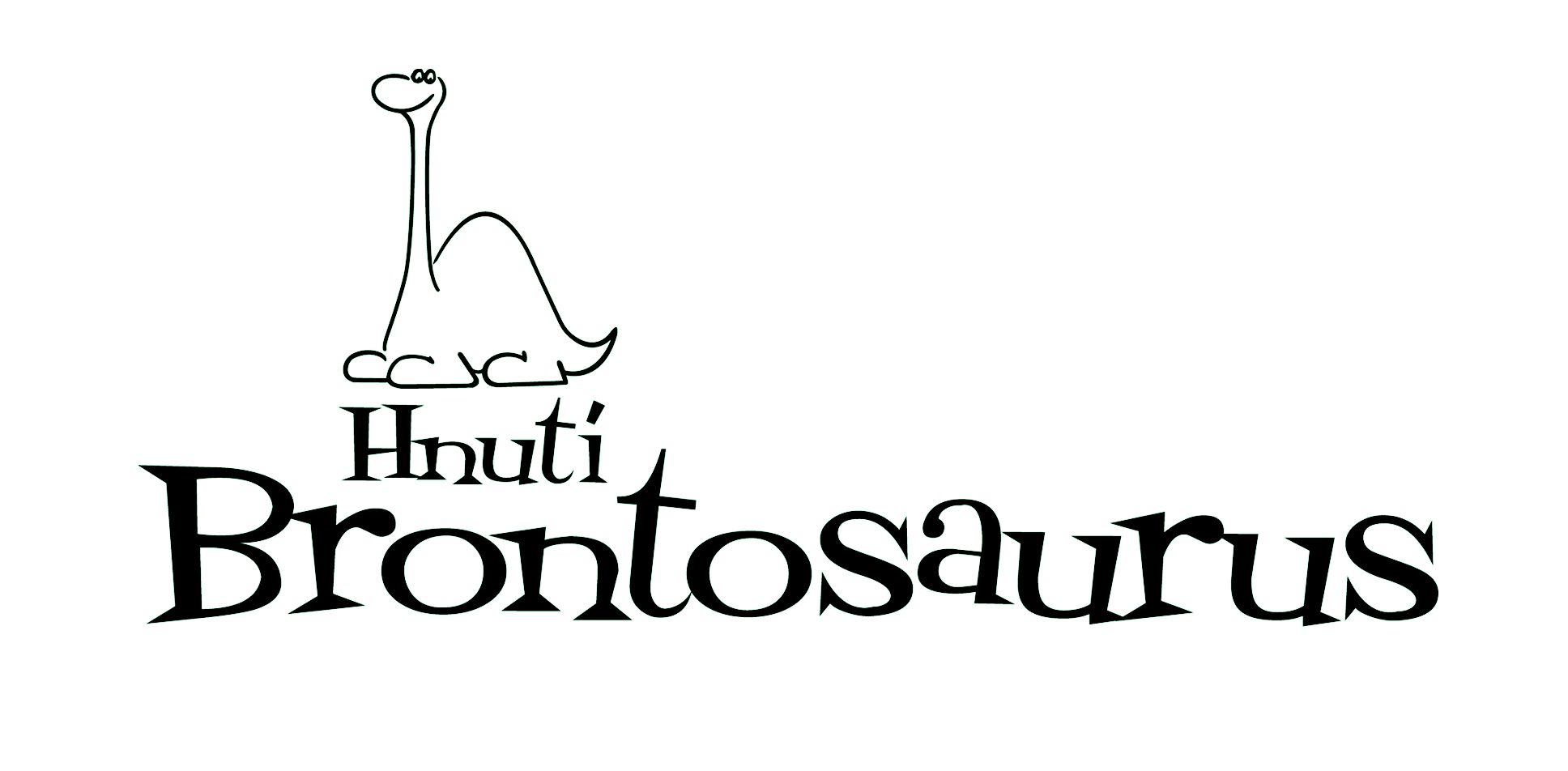 SPOLEČNÝ PROJEKT HNUTÍ BRONTOSAURUS
Výzva Zvyšování kvality neformálního vzdělávání, OPVVV
jednotné vykazování všech výstupů (na většinu jednoduchý formulář)
dost peněz na administrativní podporu – ZČ se mohou věnovat hlavně obsahu
finanční podpora na činnosti, které už děláme (a můžeme je rozvíjet)
finanční podpora na nové činnosti, které by nás mohly zajímat
nedokládají se žádné účetní doklady (účetnictví v ZČ samozřejmě musí být v pořádku)
finanční prostředky může ZČ využít podle svého uvážení (nájem, služby, materiál, v některých šablonách i DPP)
vychází ze školního prostředí
projekty se zjednodušeným vykazováním 
typizované aktivity vzdělávání pracovníků s dětmi a mládeží
typizované tematické nebo specificky zacílené aktivity pro děti a mládež
projekt, kde cíle a výstupy neurčuje žadatel, ale jsou předem nastaveny - žadatel volí počty jednotek a subjekty, se kterými bude spolupracovat
jedna šablona = jedna jednotka nějakého předdefinovaného výstupu
CO JSOU ŠABLONY?JAKÉ MAJÍ VÝHODY?
rozvoj, vzdělávání a podporu vašich stávajících i nových organizátorů/vedoucích/pracovníků s dětmi a mládeží (pro jednoduchost používám dále označení organizátor)
sdílení zkušeností mezi pokročilými a začínajícími organizátory (nejen v rámci jednoho ZČ, ale i napříč organizací)
finanční podporu pro rozvoj nových či doplňkových aktivit (především dětských oddílů)
možnost flexibilně využít paušální částku příspěvku v souladu s vašimi potřebami
možnost odměňovat organizátory, vedoucí či další zapojené osoby v některých šablonách (formou DPP)
CO VÁM PROJEKT MŮŽE PŘINÉST?
koncovou cílovou skupinou (ti, se kterými zapojení organizátoři pracují), jsou děti a mládež od 3 let po dokončení střední školy 
to může omezit zejména počet šablon, které budeme realizovat, protože počet zapojených pracovníků s dětmi a mládeží musí korespondovat s velikostí cílové skupiny
některé šablony jsou taky přímo pro děti a mládež určené (jako děti a mládež projekt chápe tedy skupinu cca 3-20 let)

některé šablony jsou tematicky limitované
čtenářská gramotnost, matematická gramotnost, cizí jazyky, osobnostně sociální rozvoj, inkluze, podnikavost, polytechnické vzdělávání, ICT, projektová výuka, kulturní povědomí a vyjádření

finanční podporu nelze kombinovat s MŠMT nebo jinými státními dotacemi (naopak lze s krajskými, obecními, privátními)
většina šablon ze své podstaty ale MŠMT nepřekrývá, naopak ho poměrně dobře doplňuje
JAKÁ JSOU OBECNÁ OMEZENÍ?
ŠABLONY
O JAKÉ AKTIVITY JE MOŽNÉ V PROJEKTU ŽÁDAT
KOLIK JE PENĚZ NA JEJICH REALIZACI
JAKÉ JSOU PODMÍNKY A OMEZENÍ
PRO ORGANIZÁTORY
AKREDITOVANÉ VZDĚLÁVÁNÍ
SDÍLENÍ ZKUŠENOSTÍ
TANDEMOVÉ VZDĚLÁVÁNÍ
ZAVÁDĚNÍ NOVÝCH METOD
Omezení
Finanční podmínky
Vzdělávání pracovníků v neformálním vzdělávání
1640 Kč
při realizaci kurzu do 10-ti km od sídla
2112 Kč
při realizaci kurzu nad 10 km od sídla
Musí jít o akreditovaný program (MŠMT akreditace DVPP) v některé z tematických variant.
Jeden organizátor absolvuje jeden akreditovaný vzdělávací program o rozsahu 8 hodin.
Upřesnění
Při delších kurzech je možné zvolit jednotku až 10x.

Např. Pepa jezdí na kurz z Brna do Prahy. Kurz má celkem 60 hodin. Na Pepův kurz lze žádat o 7 jednotek (7*2112Kč).
Omezení
Finanční podmínky
Sdílení zkušeností prostřednictvím návštěv
6140 Kč
bez úhrady mzdových nákladů organizátorů
10 524 Kč
s úhradou mzdových nákladů organizátorů
Zapojení organizátoři musejí být ze ZČ s různým IČ, případně může být jeden z nich vyslán ústředím.
Organizátor jednoho ZČ uskuteční dvě návštěvy (2x4hod) na stejné téma u jiného organizátora z jiného ZČ.
Upřesnění
Stejná dvojice může spolupracovat opakovaně, jen vždy na jiné téma.

Např. Jana z RC Praha a Eva ze ZČ Rozruch se 4x navštíví. Při dvou návštěvách probírají metodiku práce se středoškoláky. Při dalších dvou návštěvách probírají rukodělné činnosti v BRĎO. Obě mají na tuto činnost DPP. Na jejich spolupráci lze žádat 2*10 524Kč.
Omezení
Finanční podmínky
Tandemové vzdělávání
11 840Kč
bez úhrady mzdových nákladů organizátorů
24 990 Kč
s úhradou mzdových nákladů organizátorů
Lze spojit max. 2 hodiny – tj. nelze využít celé na jedné víkendovce, ale spíš pro oddílovou činnost.
Dva organizátoři (i ze stejného ZČ) spolu připraví realizují 10 hodin „výuky“ v rámci 5-ti měsíců.
Upřesnění
Stejná dvojice může spolupracovat opakovaně, jen vždy na jiné téma.

Např. Petr a Kája z BRĎO Tišnov spolu připraví a vedou BRĎO. Od září do ledna věnují 1 schůzku v měsíci ekoartu. Od listopadu do března věnují 1 schůzku v měsíci badatelským aktivitám. Oba mají DPP. Lze žádat o 2x 24 990Kč.
Omezení
Finanční podmínky
Zavádění nových metod
2 719 Kč
bez úhrady mzdových nákladů experta
6 227 Kč
s úhradou mzdových nákladů experta
Lze využít jen  předdefinovaných tématech. 
Mzdové náklady lze uplatnit jen na experta.
Ukázková hodina musí být pro děti a mládež 3-20 let.
Dva organizátory z jednoho ZČ vzdělává 1 expert v některém tématu (5 hodin). Každý organizátor ve spolupráci s expertem připraví a zrealizuje 1 ukázkovou hodinu – aktivitu pro děti a mládež.
Upřesnění
Expert není nijak definován – může to být lektor vzdělávacího kurzu, zkušený organizátor atp. 
Stejné organizátory lze zapojit na různá témata opakovaně, stejného experta lze využít pro více dvojic organizátorů.

Např. V OHB kurzu přednáší Jitka 5 hodin o motivaci mládeže k přírodovědnému vzdělávání. Jitka má DPP. Ivan s Martinem a Lída s Bárou připraví ukázkovou středoškoláckou víkendovku, kde v její části znalosti využijí. Lze žádat o 2*6227Kč.
PRO DĚTI A MLÁDEŽ
NOVÝ KLUB
PROJEKTOVÝ DEN V KLUBOVNĚ
PROJEKTOVÝ DEN MIMO KLUBOVNU
Omezení
Nový klub
Finanční podmínky
6 315Kč
pravděpodobně lze hradit DPP – nedokládá se
Musí jít o klub badatelský, klub praktických dovedností nebo klub demokratického občanství. Nesmí být totožný s předchozí činností. 
Klub musí být pro účastníky zdarma.
Nejméně 2 účastníci musí být ohroženi školním neúspěchem – nedokládá se nijak.
Docházka dětí musí být 75%.
Obsahově nový tematický klub pro děti/mládež. Nejméně 2x měsíčně se v rámci celého školního roku setkává skupina nejméně     6-ti dětí. Rozsah 24 hodin.
Upřesnění
Šablonu lze využít vícekrát v různých variantách.
Např. Ota s Ivou mají v BRĎU 15 dětí. Ve školním roce 2019/2020 pro ně připraví nový badatelský program (říjen-duben). Schůzky budou dvouhodinové jednou týdně (celkem 56 hodin). Lze žádat 4*6315Kč.
Projektový den v klubovně
Omezení
Finanční podmínky
4 736 Kč
bez úhrady mzdových nákladů odborníka
9 996 Kč
s úhradou mzdových nákladů odborníka
Nelze kombinovat s Novým klubem.
Musí být pro účastníky bezplatné.
Musí splňovat charakteristiku projektové výuky.
Organizátor a odborník z praxe připraví a realizují 4 hodinový blok pro 1 skupinu dětí/mládeže v klubovně nebo blízkém okolí.
Upřesnění
Není omezen počet účastníků.
Např. BRĎO Vlkani pořádá výpravu 200 dětí po mikulčických vinných sklípcích s doplňováním pracovních listů a skupinovou prací na novém vínu. Výpravu vede Joška, má na to DPP. Lze žádat o 9996 Kč.
Projektový den mimo klubovnu
Omezení
Finanční podmínky
Nelze kombinovat s Novým klubem.
Musí být pro účastníky bezplatné.
Musí splňovat charakteristiku projektové výuky.
Alespoň 3 z 10-ti účastníku musejí být ohroženi školním neúspěchem – nedokládá se.
6 320 Kč
pravděpodobně lze hradit odměnu odborníka – nedokládá se
Organizátor a odborník z praxe připraví a realizují 4 hodinový blok pro 1 skupinu dětí/mládeže (nejméně 10 účastníků) více než 10km od klubovny.
Upřesnění
Např. Martin na středoškolskou víkendovku pozval Dominika, který připraví 2 interaktivní 4 hodinové programy pro 10 účastníků – jeden o budkách, jeden o stromech. Lze žádat o 2* 6 320Kč.
Např. BRĎO Vlkani pořádá výpravu 20 dětí po znojemských vinných sklípcích s doplňováním pracovních listů a skupinovou prací na novém vínu. Výpravu vede Joška + 2 vedoucí BRĎO. Lze žádat o 2*6320Kč.
HURÁ DO PŘÍPRAV!
CO BUDEME POTŘEBOVAT
KDY TO BUDEME POTŘEBOVAT
KDO MI PORADÍ?
PO SCHVÁLENÍ PROJEKTU
realizovat šablony, které si vyberete
jednou za 3 měsíce dodat vyplněný formulář/prohlášení nebo jiný formát ke každé realizované šabloně (formuláře dostanete předvyplněné) 
u šablon s hrazenými mzdovými náklady sken DPP/smlouvy
vést účetnictví a jednotkové částky vyúčtovávat (část jednotkových nákladů je možné využít i na účetní služby)
PŘED PODÁNÍM PROJEKTU
vyplnění dotazníku (závazného) s uvedením počtu šablon, o které máte zájem
uzavření smlouvy o partnerství mezi ústředím a ZČ
součinnost při procesu přípravy projektu (může se stát, že při prokousávání se systémem na podání žádosti dojdeme k potřebě nějakého upřesnění)
součinnost při případném doplňování údajů v průběhu hodnocení projektů (srpen-září 2019)

pozn. jeden subjekt (ZČ, ústředí) může být zapojen pouze do jednoho projektu
CO BUDEME POTŘEBOVAT OD VÁS?
průběžná výzva s uzávěrkami
31.7.2019 
15.10.2019
6.1.2020
při neúspěchu v jednom kole lze žádost přepracovat a podat k další uzávěrce

délka projektu 2-3 roky
ukončení nejpozději 31.12.2022
zjišťování zájmu ZČ (dotazník) do 9.6.2019

partnerské smlouvy (mezi ZČ a ústředím) do 15.7.2019 

zahájení projektu v případě schválení je reálné od 1.1.2020
TERMÍNY
Společný projekt za Hnutí Brontosaurus a pobočné spolky podává ústředí.

Kontaktní osoba (dotazy, připomínky, upřesnění)
Eva Pavelová
fundraiser@brontosaurus.cz
721 457 976

Užitečné dokumenty včetně této prezentace, kompletního textu výzvy a postupně i dalších formulářů a podkladu najdete ZDE.
KDO PROJEKT SESTAVUJE?KOHO SE PTÁT?